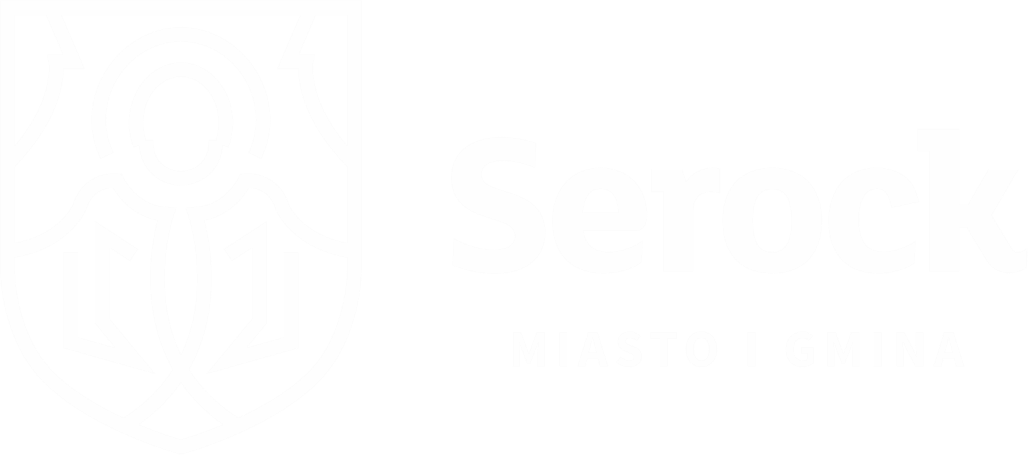 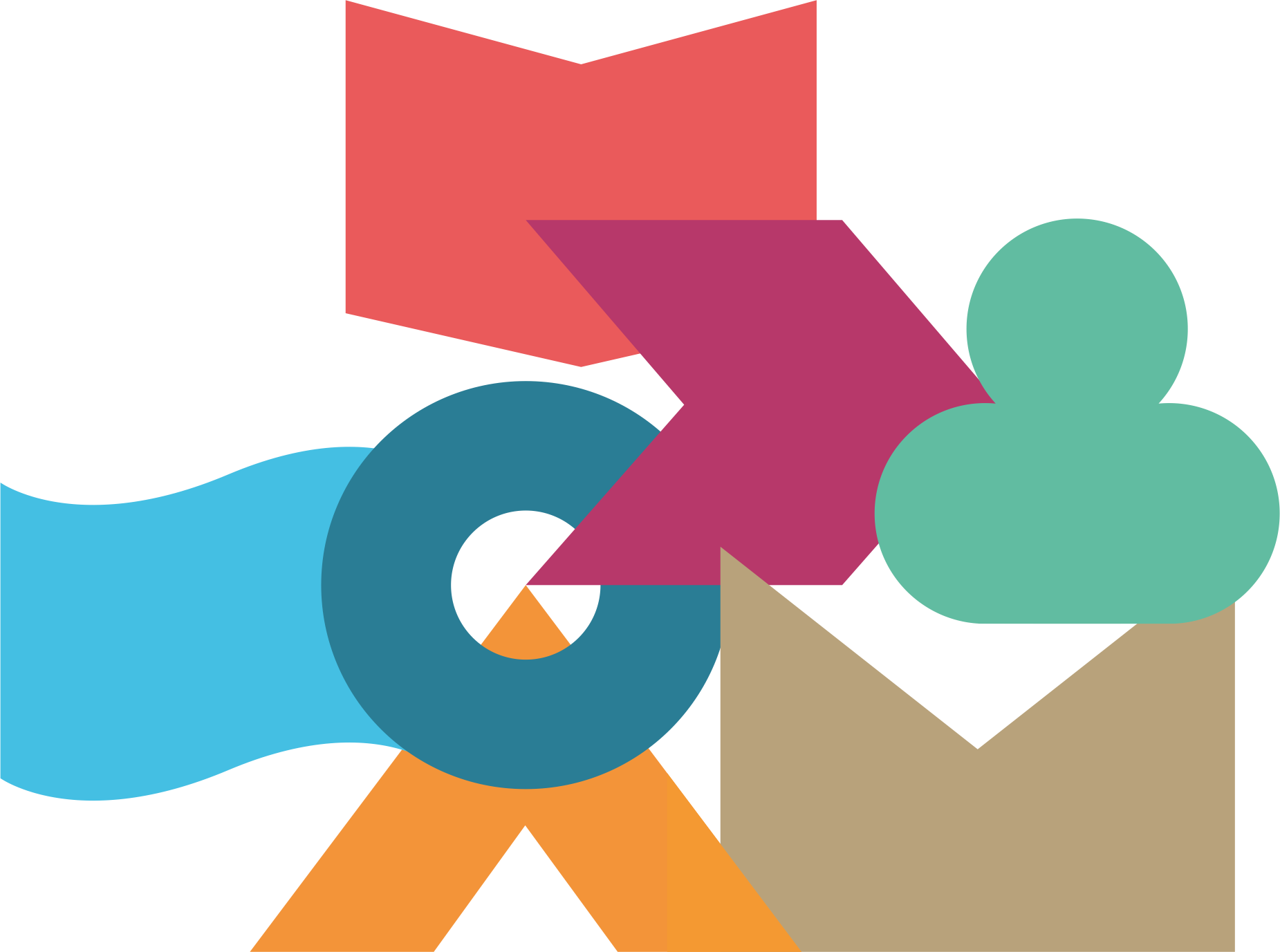 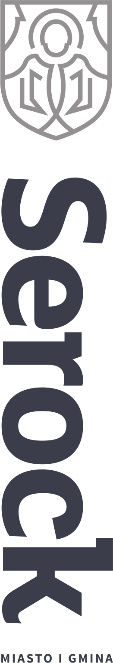 Informacja
Burmistrza Miasta i Gminy Serock
o działalności między sesjami (9 sierpnia 2023r.– 27 września 2023r.)
• W dniu 10.08.2023 r. dokonano otwarcia ofert w postępowaniu dotyczącym przebudowy nawierzchni ul. Rayskiego w m. Łacha. W wyznaczonym terminie wpłynęła jedna oferta znacznie przewyższająca wielkość środków przeznaczonych na ten cel. Postępowanie unieważniono.
• W dniu 11.08.2023 dokonano otwarcia ofert w drugim postepowaniu dotyczącym budowy toru pumptrak w Skubiance. W wyznaczonym terminie wpłynęła jedna oferta znacznie przekraczająca wielkość środków przeznaczonych na ten cel. Postępowanie unieważniono.
• W dniu 17.08.2023 r. wszczęto po raz trzeci postępowanie dotyczące przebudowy nawierzchni ul. Rayskiego w m. Łacha. W wyznaczonym terminie wpłynęły 2 oferty. Korzystniejsza z nich (niższa niż w poprzednim postępowaniu) wymaga niewielkiego zwiększenia środków przeznaczonych na ten cel. Na realizację zadania pozyskano środki zewnętrzne w kwocie 250 000,00 zł z budżetu Województwa Mazowieckiego. 
• W dniu 17.08.2023 r. wszczęto postępowanie dotyczące opracowania dokumentacji projektowej remontu ul. Popowskiej w Nowej Wsi. W Wyznaczonym terminie składania ofert nie wpłynęła żadna oferta.
• W dniu 11.09.2023 r. dokonano rozstrzygnięcia powtórnie ogłoszonego postępowania dotyczące opracowania dokumentacji projektowej remontu ul. Popowskiej w Nowej Wsi. Zawarcie umowy zaplanowano na 26.09.2023 r.
• W dniu 13.09.2023 r. wszczęto trzecie postępowanie dotyczące budowy toru pumptrak w Skubiance. Otwarcie ofert zaplanowano na 28.09.2023 r.
• W dniu 13.09.2023 r. upłynął termin składania ofert w drugim postepowaniu dotyczącym budowy terenu rekreacyjnego w Stanisławowie. W wyznaczonym terminie nie płynęła żadna oferta.
serock.pl
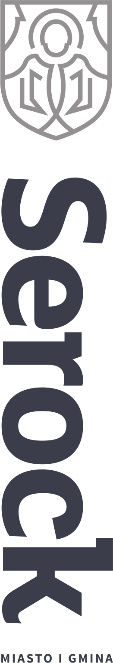 • W dniu 19.09.2023 r. dokonano rozstrzygnięcia postępowania dotyczącego wymiany opraw oświetleniowych w rejonie ul. Wyzwolenia w Serocku. Na 26.09.2023 r. zaplanowano podpisanie umowy. 
• W dniu 20.09.2023 r. dokonano otwarcia ofert w postępowaniu dotyczącym przebudowy ul. Norwida w Serocku. W wyznaczonym terminie wpłynęły dwie oferty znacznie przekraczające wielkość środków zaplanowanych na ten cel. 
• W dniu 21.09.2023 r. dokonano rozstrzygnięcia postępowania dotyczącego przebudowy ul. Frezji w Skubiance. Podpisanie umowy zaplanowano na 27.09.2023 r.
• W dniu 22.09.2023 r. dokonano rozstrzygnięcia postepowania postępowania dotyczącego wymiany opraw oświetleniowych w ciągu ulic Warszawska-Pułtuska w Serocku. Zadanie dofinansowane ze środków WFOŚiGW.
• Na dzień 22.08.2023 r. zaplanowano zawarcie umowy na budowę terenu rekreacyjnego w Stanisławowie. W dniu 22.08.2023 r. wykonawca poinformował o swojej rezygnacji z zawarcia umowy.
• W dniu 12.09.2023 r. zawarto umowę na budowę oświetlenia ul. Koszykowej w m. Łacha. Wykonawcą jest firma ENERGOLINIA Adam Mańko. Wartość umowy: 73.800,00 zł.
• W dniu 12.09.2023 r. zawarto umowę na budowę oświetlenia ul. Serockiej w m. Izbica. Wykonawcą jest firma ENERGOLINIA Adam Mańko. Wartość umowy: 77 859,00 zł.
• W dniu 13.09.2023 r. zawarto umowę na budowę oświetlenia drogi gminnej w m. Guty. Wykonawcą jest firma ZAKŁAD INSTALACJI ELEKTRYCZNYCH „LUMEN” Jerzy Wuttkie. Wartość umowy: 88.918,20zł.
• W dniu 13.09.2023 r. zawarto umowę na budowę oświetlenia ul. Łąkowej w m. Cupel. Wykonawcą jest firma ELEKKTRO-PERFEKT ROBERT KRASSOWSKI WOJCIECH KULAS SPÓLKA CYWILNA. Wartość umowy: 241.080,00zł.
serock.pl
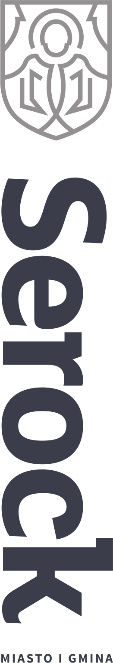 Zadania w toku:
• budowa budynku komunalnego w Borowej Górze,
• budowa oświetlenia ul. Sportowej w Skubiance,
• opracowanie dokumentacji projektowo – kosztorysowej dla zadania pn. „Budowa placu zabaw w Jachrance”,
• opracowanie dokumentacji projektowo – kosztorysowej dla zadania pn. „Zagospodarowanie terenu publicznego w Serocku” (w rejonie tzw. „Wałów Napoleońskich”),
• opracowanie dokumentacji technicznej budowy kolejnego etapu ścieżki pieszo – rowerowej Jadwisin – Zegrze,
• budowa drogi gminnej w Borowej Górze między ul. Zegrzyńską a Lipową,
• budowa punktów świetlnych ul. Serocka Łacha – Nowa Wieś,
• opracowanie dokumentacji projektowo – kosztorysowej dla zadania pn. „Zagospodarowanie terenu publicznego w Ludwinowie Dębskim”,
• budowa punktów świetlnych w m. Łacha,
• modernizacja placu zabaw w Izbicy – zakończono roboty budowlane. Trwa procedura odbiorowa,
• wykonanie dokumentacji projektowej modernizacji ul. Korzennej i Baśniowej w Skubiance,
• przebudowa drogi gminnej ul. Leśne Echo w m. Wola Smolana – zakończono roboty budowlane. W związku z usterkami nie dokonano odbioru robót. Trwa proces usuwania usterek,
• opracowanie dokumentacji projektowo – kosztorysowej budowy fragmentu ul. Karolińskiej w Karolinie wraz ze skrzyżowaniem z drogą krajową,
• wykonanie dokumentacji projektowo – kosztorysowej dla remontu drogi gminnej ul. Stokrotki w Serocku,
• budowa sieci kanalizacji sanitarnej w ul. Jasnej w Jachrance,
• przebudowa drogi gminnej w Wierzbicy,
• przebudowa stacji uzdatniania wody w miejscowości Stasi Las,
serock.pl
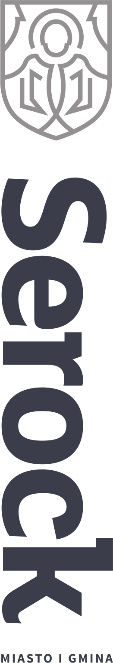 • przebudowa i rozbudowa budynku przedszkola w Zegrzu w formule „zaprojektuj i wybuduj” w ramach zadania pn. „Utworzenie oddziałów żłobkowych poprzez rozbudowę budynku przedszkola”. Zakończono roboty budowlane etapu I. Trwają procedury odbiorowe,
• opracowanie dokumentacji projektowo – kosztorysowej dla zadania: „Budowa kanalizacji sanitarnej w Serocku, rejon ulic Polna – Traugutta – Pogodna”,
• opracowanie dokumentacji projektowo – kosztorysowej budowy kanalizacji sanitarnej,w rejonie ulicy Głównej w Stasim Lesie oraz ulicy Radziwiłłów w Ludwinowie Zegrzyńskim,
• opracowanie koncepcji sieci kanalizacji w rejonie ulic: Tchorka – Zakroczymskiej w Serocku wraz z projektem technicznym fragmentu sieci w systemie grawitacyjno-tłocznym,
• budowa punktów świetlnych - Serock ul. Miła,
• budowa odcinka magistrali wodociągowej w rejonie ul. Żytniej w Serocku.

Pozyskiwanie środków zewnętrznych:
• W dniu 15.08.2023 r. złożono 3 wnioski o dofinansowanie w ramach Rządowego Funduszu Polski Ład (budowa infrastruktury oświatowej i rekreacyjnej).
• W dniu 31 sierpnia został złożony wniosek o dofinansowanie zadania pn. „Realizacja Programu polityki zdrowotnej w zakresie rehabilitacji leczniczej mieszkańców Miasta i Gminy Serock w roku 2024 r.”
• W dniu 21.09.2023 r. w ramach Rządowego Funduszu Polski Ład BGK udzielił wstępnej promesy w kwocie 3 601 500,00 zł z przeznaczeniem na modernizację dróg w gminie Serock.
serock.pl
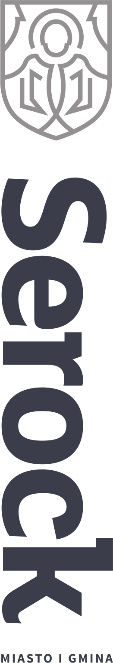 • Do dnia 6 października można wnosić uwagi do wyłożonego projektu miejscowego planu zagospodarowania przestrzennego miasta Serock – obszar D1, w rejonie ulic Pułtuskiej, Radzymińskiej i Kędzierskich.
• W dniu 20.09.2023 r. wpłynęła skarga do WSA na uchwałę w sprawie m.p.z.p. gminy Serock sekcja F1 obręb Jadwisin, dotycząca działki nr 103/1 obok ośrodka GEOVITA.
 

• Przyjmowanie i rozpatrywanie 59 zgłoszeń zamiaru usunięcia drzew oraz 5 wniosków o wydanie zezwolenia na usunięcie drzew, 2 zgłoszeń dotyczących złomów drzew oraz 2 pism ogólnych.  Ponadto obecnie prowadzonych jest 5 postępowań w sprawie wymierzenia administracyjnej kary pieniężnej (usunięcie drzew bez zezwolenia - 2), (za zniszczenie drzew- 3), prowadzonych w trybie art. 88 ust. 1 pkt 1, 3 i 6 ustawy z dnia 16 kwietnia 2004 roku o ochronie przyrody;
• Prowadzenie punktu konsultacyjnego w ramach Programu Czyste Powietrze, realizowanego przez Wojewódzki Fundusz Ochrony Środowiska i Gospodarki Wodnej w Warszawie - udzielonych 18 osobistych konsultacji w punkcie;   
• Przyjmowanie wniosków na udzielenie dotacji gminnej do wymiany źródeł ogrzewania na paliwo stałe (wpływ 16 wniosków);
• Przyjmowanie wniosków w sprawie udzielenia dofinansowania do demontażu/odbioru, transportu i unieszkodliwiania odpadów zawierających azbest z terenu miasta i gminy Serock w 2023 roku (wpływ 10 wniosków); 
• Zarejestrowano kandydatów na członków Rady Powiatowej Mazowieckiej Izby Rolniczej w Powiecie Legionowskim; 
• Sporządzono 14 raportów z oszacowania szkód w gospodarstwach rolnych i działach specjalnych produkcji rolnej spowodowanych wystąpieniem suszy rolniczej w 2023 roku;
serock.pl
• Rozpatrywanie wniosków o wydanie decyzji o środowiskowych uwarunkowaniach dla przedsięwzięć:
1) „Budowa czterech budynków mieszkalnych wielorodzinnych z garażami podziemnymi, budynku usługowego, parkingu naziemnego wraz z infrastrukturą techniczną w miejscowości Zegrze przy ul. Oficerskiej”, zlokalizowanego na działkach o nr ew. 111/311, w miejscowości Zegrze, obr. 0011 Jadwisin, gm. Serock. 
2) Budowa kanalizacji sanitarnej w rejonie ulicy Głównej w Stasim Lesie oraz ulicy Radziwiłłów w Ludwinowie Zegrzyńskim wraz z przepompownią ścieków w ramach zadania rozbudowa kanalizacji sanitarnej na terenie Gminy Serock: Stasi Las, Borowa Góra na działkach o nr ew. 80/3, 12/14, 12/15, 53/9, 38/9, 38/19, 19/6, 15/1, 10/9, 10/14, 10/19, 35/7, 35/8, 8/2, 8/5, 7/1, 7/2, 6/3, 6/4,3/4, 3/5, 3/7, 3/8, 2/5, 2/6, 1/4, 26/2 w miejscowości Stasi Las, obr. 0022; na działkach o nr ew.  99/1, 99/9, 99/10, 100/4, 100/8 w miejscowości Karolino, obr. 0014; na działkach o nr ew. 213/1, 214/12, 228, 229 w miejscowości Ludwinowo Zegrzyńskie, obr. 0016, gm. Serock.
3) „Budowa kanalizacji sanitarnej w Serocku, rejon Polna-Traugutta”.
4) „Budowa sieci kanalizacji sanitarnej w systemie grawitacyjno-tłocznym w Serocku przy ul. Wyzwolenia, Radziwiłła, Nefrytowej, Rubinowej, Reymonta, Asnyka, Niemena i Norwida”.
5) „Budowa instalacji fotowoltaicznej o mocy do 3 MW (z możliwością realizacji mniejszych instalacji fotowoltaicznych nie przekraczających łącznie mocy 3 MW), wraz z drogą dojazdową oraz przyłączem do krajowej sieci energetycznej i elementami infrastruktury technicznej, niezbędnymi do prawidłowego funkcjonowania przedsięwzięcia”.
6) „Zespół zabudowy czterech budynków mieszkalnych wielorodzinnych „A, B, C, D" z lokalami usługowymi, garażami podziemnymi i elementami zagospodarowania terenu w Serocku".
7) „Budowa studni głębokości 50 m i wydajności 36 m3/h dla zaopatrzenia hotelu i do celów przeciwpożarowych. Zasięg oddziaływania ujęcia nie przekroczy 30 m, czyli nie wykroczy poza działkę”.  
8) „Rozbudowa drogi powiatowej Nr 1809W na odcinku od ul. Popowskiej do ul. Bindugi w Kani Polskiej w gminie Serock”,
9) „Rozbudowa i przebudowa drogi powiatowej nr 1802W ul. Zegrzyńskiej w gminie Serock wraz z infrastrukturą techniczną”
10) „Budowa sieci kanalizacji sanitarnej w systemie grawitacyjno-tłocznym w Serocku przy ul. Tchorka, Zakroczymska, Koszykowa i Warszawska”.
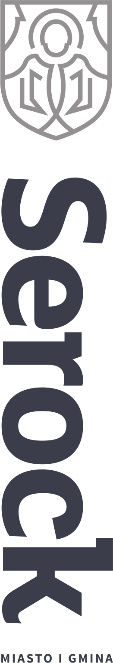 serock.pl
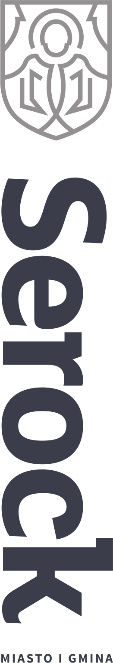 • W dniu 26 sierpnia 2023 r. odbył się „Ekologiczny piknik rodzinny w Szkole Podstawowej w Serocku” dofinansowany przez Wojewódzki Fundusz Ochrony Środowiska i Gospodarki Wodnej w Warszawie.
• W dniach 20-21 września 2023 r. zrealizowano wyjazd studyjny w ramach realizacji operacji pn. „Miasto i Gmina Serock w poszukiwaniu nowych możliwości rozwoju obszarów wiejskich”.
 
• Dokonano rozliczenia wniosków producentów rolnych dotyczących zwrotu podatku akcyzowego zawartego w paliwie. Wydano 210 decyzji na łączną kwotę 195 057,95 zł. oraz wystąpiono do Ministerstwa Rolnictwa o przyznanie dotacji celowej.
• Rozliczono inkasentów z pobranych należności za III ratę podatków lokalnych i opłaty za gospodarowanie odpadami komunalnymi.
• Przygotowano analizę stawek podatków i opłat lokalnych obowiązujących w 2023 roku ze stawkami wynikającymi z obwieszczenia Ministra Finansów z dnia 21 lipca 2023 roku w sprawie górnych granic stawek kwotowych podatków i opłat lokalnych na rok 2024.
 
• W dniach 30 lipca – 12 sierpnia br., zorganizowane zostały dwa turnusy wakacyjne dla dzieci i młodzieży z ukraińskich gromad. W pierwszym tygodniu naszą gminę odwiedziły dzieci z Rohania i Krasnokutska, a w kolejnym dzieci z Wielkiego Byczkowa i Opiszni. W trakcie trwania letnich turnusów uczestnicy zwiedzili m.in. Serock, Warszawę oraz Pułtusk, brały udział także w różnego rodzaju warsztatach i przedsięwzięciach na terenie Ośrodka Caritas w Popowie.
• 14 sierpnia na rynku w Serocku odbył się piknik okolicznościowy z okazji Święta Wojska Polskiego. Podczas wydarzenia mieszkańcy i turyści mieli okazję zapoznać się ze sprzętem wojskowym, odwiedzić stoiska promocyjne, porozmawiać z żołnierzami. Piknik zakończyło kino plenerowe.
serock.pl
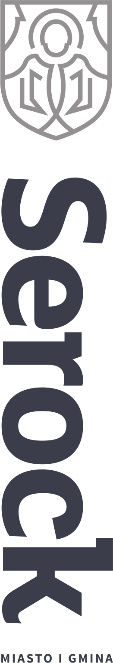 • Miasto i Gmina Serock przystąpiło do programu stażowego „Dobre Zarządzanie” skierowanego do ukraińskich samorządów. W ramach realizacji programu, w Urzędzie Miasta i Gminy w Serocku siedmiotygodniowy staż odbywa przedstawicielka samorządu ukraińskiego (Kierownik działu Rozwoju Gospodarczego i Inwestycji) z obwodu czernihowskiego z miejscowości Mychailo-Kotsiubynski.
• W sierpniu (25-27 VIII) delegacja z gminy Serock gościła w partnerskim mieście Dzierżoniów w ramach wymiany partnerskiej, uczestnicząc w corocznym „Miodowym Święcie Miasta 2023 r.”
• 26 sierpnia na boisku w Jadwisinie odbył się międzynarodowy turniej piłkarski Twin Cities Serock Cup 2023, w wydarzeniu wzięło udział 13 drużyn, w kategorii U-11.
• 29 sierpnia odbyła się impreza sportowa skierowana do seniorów, pod nazwą "Seniorzy Seniorom - Olimpiada Zawsze Młodych". Wydarzenie zostało zrealizowane przy wsparciu finansowym ze środków Województwa Mazowieckiego w ramach Inicjatyw Rad Seniorów pod nazwą "Mazowsze dla Seniorów 2023".
• 29 sierpnia przypadał jubileusz 30-lecia utworzenia Straży Miejskiej w Serocku. Z tej okazji odbyła się uroczystość, podczas której wręczono wyróżnienia i pamiątkowe medale funkcjonariuszom Straży Miejskiej.
• W okresie od 3 czerwca do 3 września odbywały się rejsy sponsorowane przez MiG Serock statkiem "Albatros" po Jeziorze Zegrzyńskim. Z wakacyjnych rejsów u ujścia Bugu do Narwi skorzystało ponad 5000 turystów, a na nowej przeprawie z Zegrza do Nieporętu ponad 700 pasażerów. 
• 1 września odwiedziliśmy groby lokalnych bohaterów, którzy polegli w walkach podczas II wojny światowej.  
• 2 września w Nieporęcie odbył się coroczny Festiwal Sołectw organizowany przez Lokalną Grupę Działania „Zalew Zegrzyński”. Sołectwo Wierzbica, które w tym roku reprezentowało Miasto i Gminę Serock, zajęło III miejsce w kategorii „smaki/kuchnia regionalna”.
• 3 września w Woli Kiełpińskiej odbyło się Święto Darów Ziemi – wydarzenie, którym kultywujemy dawne tradycje dożynkowe. Serdecznie dziękujemy wszystkim sołectwom, wystawcom i osobom, które wsparły organizację tego przedsięwzięcia. 
• 12 września odbyła się uroczystość związana była z zakończeniem prac na cmentarzu żydowskim i przeniesieniem na teren nekropolii macew. Po ponad 80 latach macewy wróciły na teren metropolii. W uroczystości udział wzięło wielu znamienitych gości.
serock.pl
Na ogrodzeniu cmentarza zamontowana została wystawa przybliżająca odwiedzającym nekropolię – tradycje żydowskie związane z pochówkiem. Na facebooku i youtubie obejrzeć można także film, opowiadający o historii cmentarza i pracach, związanych z przenoszeniem macew i porządkowaniem terenu metorpolii. 
• 24 września na serockim rynku odbyły się uroczystości z okazji 102 rocznicy powstania Centrum Szkolenia Łączności i Informatyki w Zegrzu. Wydarzeniu towarzyszył piknik wojskowy z prezentacją sprzętu łącznościowego.  
• Powiatowa Instytucja Kultury w Legionowie przygotowała wystawę outdoorową, prezentująca Jezioro Zegrzyńskie na pocztówkach. Wystawa towarzyszy jubileuszowi 60-lecia powstania Jeziora. Można ją oglądać do 2 października przy Centrum Kultury i Czytelnictwa w Serocku.
• Zachęcamy Państwa do pobrania aplikacji SEROCK, poprzez którą udostępniane są informacje o gminnych wydarzeniach, a także komunikaty – na przykład o przerwach w dostawie wody, przeniesieniu targu na czas wydarzeń organizowanych na rynku, płatnościach rat podatków, itp.  Aplikacja jest darmowa i zapewnia łatwy dostęp do bieżących informacji. Prosimy Państwa także o szerzenie informacji o aplikacji - w Państwa miejscowościach.

• Realizacja funduszy sołeckich: 
- 22 lipca – sołectwo Szadki, Wola Kiełpińska spotkanie „Piknik sołecki” 
- 29 lipca – sołectwo Ludwinowo Dębskie „Festyn wiejski” 
- 5 sierpnia - sołectwo Gąsiorowo „Piknik Świętego Floriana” 
- 9 września – sołectwo Izbica – „Impreza plenerowa z okazji otwarcia dojścia linii brzegowej Jeziora Zegrzyńskiego”  
 
 
• Od 9 sierpnia 2023 roku wydano 215 dowodów osobistych.
• Zameldowało się na pobyt stały i czasowy 137 osób, a wymeldowało się 57.
• Sporządzono 7 aktów zgonu.
• Sporządzono 54 akty małżeństwa.
• Wydano 285 aktów stanu cywilnego na wniosek.
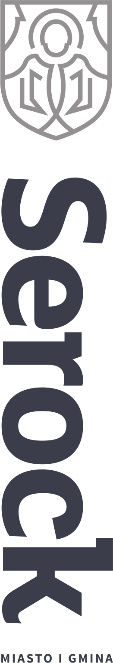 serock.pl
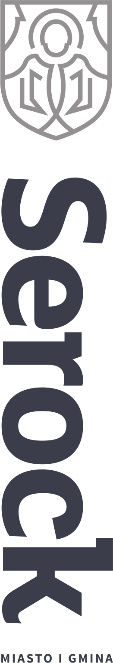 • Straż Miejska w Serocku przez ostatnie sześć tygodni realizowała zadania bieżące wynikające z art. 11 ustawy o Strażach Gminnych (oraz Ustawy o Policji)
- zgłoszenia interwencji od mieszkańców – 152
w tym:
• zgłoszenie do utylizacji padliny – 11 interwencji,
• zwierzęta bez opieki (błąkające się psy) – 34 interwencje,
• odłowienia błąkających się psów - 6 interwencji,
• porządkowe (połamane drzewa, zakłócenia spokoju, zaśmiecanie, nietrzeźwi itp.)  - 49 interwencji,
• drogowe (uszkodzenie chodnika – drogi, zajęcie pasa ruchu, awarie oświetlenia, niewłaściwe parkowanie samochodu itp.)  - 52 interwencje,
• zadymienie – 4 interwencje
- interwencje własne, ujawnione w wyniku patrolu – 45 interwencji,
  w tym:
* 42 interwencje – niewłaściwe parkowanie pojazdu,
* 2 interwencje – uszkodzenie znaków drogowych,
* 6 interwencji – awaria oświetlenia ulicznego,
* 2 interwencje – zajęcie pasa drogi,
* 12 interwencji – porządkowe (przerost gałęzi z posesji) 
- zastosowanie środków oddziaływania wychowawczego (art. 41 kw.) pouczenie – 67
- ukarano MKK sprawców wykroczenia – 33 na kwotę 4 100zł.
serock.pl
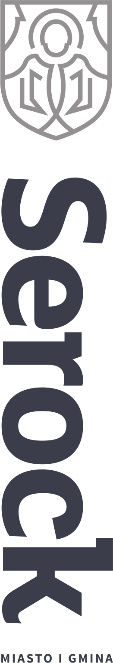 Strażnicy miejscy:
- Zabezpieczenie Przysięgi Wojskowej na Rynku w Serocku,
- Zabezpieczenie Obchodów Święta Wojska Polskiego na Rynku w Serocku,
- Zabezpieczenie Święta Darów Ziemi w Woli Kiełpińskiej,
- Zabezpieczenie Uroczystego Otwarcia Cmentarza Żydowskiego w Serocku,
- Zabezpieczenie imprezy sportowej GARMIN IRON TRIATHLON,
- Zabezpieczenie Pikniku Centrum Szkolenia Łączności i Informatyki na Rynku w Serocku,
- Spotkanie z uczniami pierwszych klas Szkoły Podstawowej w Serocku organizowane wspólnie z Centrum Kultury i Czytelnictwa, Policją i Sklepem Mrówka
- Spotkanie z uczniami pierwszych klas Szkoły Podstawowej w Zegrzu organizowane wspólnie z Policją,
- Spotkanie z przedszkolakami w Jadwisinie organizowane wspólnie z Policją, (przedmiotem tych spotkań było ogólnie pojęte bezpieczeństwo, właściwe zachowania w drodze do szkoły, na placu zabaw i w domu).

• 28 sierpnia 2023r. podpisano umowę z Ministrem Cyfryzacji na odbiór komputerów przenośnych typu Laptop. W najbliższym czasie wszyscy uczniowie klas IV szkół podstawowych prowadzonych przez Miasto i Gminę Serock otrzymają laptopy – z programu: „Laptop dla ucznia”, w naszych szkołach będzie to: laptop marki ASUS – ExpertBook B1502CBA.
 
• Na podstawie znowelizowanej ustawy o przemocy domowej zarządzeniem Burmistrza MiG został powołany nowy Zespół Interdyscyplinarny do spraw przeciwdziałania przemocy domowej.
• Prowadzony jest nabór wniosków o fundusz alimentacyjny i świadczenia rodzinne.
• Wydawane są decyzje na posiłki dla uczniów w szkole na nowy rok szkolny.
serock.pl
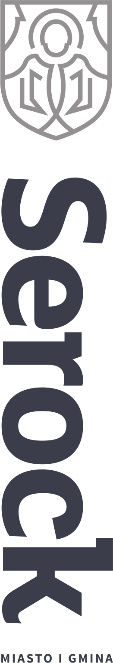 • Trwają prace polegające na równaniu i żwirowaniu dróg o nawierzchni gruntowej – wykonawca – KOBIAŁKA S.C.
• Wykonywane są naprawy ulic o nawierzchni bitumicznej – wykonawca – KOBIAŁKA S.C.
• Zakończono prace przy zagospodarowaniu terenu działki gminnej o numerze 429/1 obr. Nowa Wieś wykonywane przez firmę Senior Polska Kalinowski Jacek. W ramach zadania oczyszczono teren działki, posadzono kilkanaście sztuk drzewek, ustawiono ławki, tablicę informacyjną dla turystów, rzeźbą – obiekt małej architektury oraz ogrodzenie z bali drewnianych. Zadanie realizowane było w ramach programu MIAS MAZOWSZE 2023. Końcowe sprawozdanie zostało przekazane do Urzędu Marszałkowskiego Województwa Mazowieckiego Wydział Rolnictwa, Żywności i Rozwoju Obszarów Wiejskich. Wartość zadania 23 716,55 zł w tym dofinansowanie z budżetu Województwa – 7 905,51 zł.
• Wykonano ogrodzenie panelowe działki gminnej w miejscowości Zabłocie. Wartość umowy – 23 000,00 zł brutto finansowana jest z funduszu sołeckiego wsi Zabłocie.
• Rozstrzygnięto przetarg na zimowe utrzymanie dróg na terenie Miasta i Gminy Serock w sezonie 2023/2024. Umowa zostanie podpisana z firmą AG-COMPLEX Sp. z o.o.  na kwotę 621030,19 zł brutto.
 
 • Zakończono budowę sieci wodociągowej w ul. Helenki we wsi Stasi Las.
• Zakończono budowę sieci wodociągowej w ul. Krętej we wsi Łacha.
• Trwa budowa odcinka wodociągu w ramach zadania budowa sieci wodociągowej łączącej wsie Łacha i Nowa Wieś.
• Przeprowadzono badania dozoru technicznego urządzeń na SUW Skubianka.
• Nadzorowano budowę sieci wodociągowej dostarczającej wodę do gminy Pokrzywnica.
• Ogłoszono postepowanie na budowę sieci wodociągowej Dębe – Stanisławowo.
• Przeprowadzono badania wody w ramach monitoringu kontrolnego.
serock.pl
• Centrum Kultury i Czytelnictwa zorganizowało następujące wydarzenia:
11.08.2023
Oczekiwane Pokolenie - JP2
spektakl
• 12.08.2023
Dzień Wojska Polskiego –PIKNIK  
Teren przy Kasynie w Zegrzu
• 16.08.2023
WAKACYJNE ANIMACJE - warsztaty fotograficzne
kurs dla początkujących- podstawy
-fotografia podróżnicza telefonem
-postprodukcja
-kurs dla początkujących- podstawy
-fotografia podróżnicza telefonem
• 19.08.2023
„Sen na jawie” – wernisaż malarstwa Sylwii Mółki
•20.08.2023
Fontanna Muzyki 
NICPONIE - Potańcówka z Nicponiami
•23.08.2023
WAKACYJNE ANIMACJE - w ogródku CKiCz
Ogródek CKiCz w Serocku (dmuchańce, malowanie buziek, warsztaty biblioteczne, warsztaty teatralne)
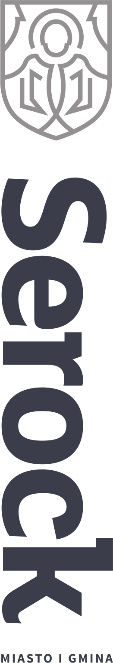 serock.pl
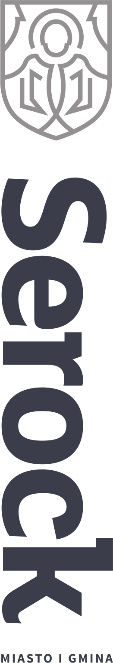 • 25.08.2023
Festiwal Filmowy im. Andrzeja Kondratiuka ,,Skąd przychodzisz i dokąd idziesz”.
Współpraca z Powiatową Instytucją Kultury - Plaża miejska w Serocku
• 26.08.2023
WAKACYJNE ANIMACJE - Muzyczna plaża z zespołem – APOZA
Plaża miejska w serocku
• 27.08.2023
WAKACYJNE ANIMACJE - Milonga na plaży z DJ Robertem Kandeferem
Plaża miejska w Serocku
• 29.08.2023
30-lecie Straży Miejskiej w Serocku
Sala Widowiskowa CKiCz w Serocku
• 30.08.2023  
Strefa aktywności gry w badmintona dla dzieci, młodzieży i dorosłych 
Ogródek CKiCz w Serocku
• 01.09.2023
Obchody 
84. ROCZNICY WYBUCHU II WOJNY ŚWIATOWEJ
43. ROCZNICA POROZUMIEŃ SIERPNIOWYCH, DZIEŃ SOLIDARNOŚCI I WOLNOŚCI
Rynek w Serocku
• 03.09.2023
serock.pl
Święto Darów Ziemi
W programie:
• uroczysta msza św. w kościele pw. św. Antoniego w Woli Kiełpińskiej
• oprawa mszy św. z Chórem Cantores Adalberti
• korowód z darami i wieńcami
• orkiestra Brass Federacja
• zakopiański zespół KRYWAŃ
• Narodowe Czytanie "Nad Niemnem" E. Orzeszkowej z udziałem władz miasta, sołtysów i zaproszonych gości
• weselna potańcówka w Bohatyrowiczach z KAPELĄ NIWIŃSKICH
• 07.09.2023
Budujemy naturalnie odporność z olejkami – warsztaty olejkowe
CKiCz w Serocku
• 08.09.2023
Tango Argentyńskie – praktyka tangowa
Sala Widowiskowa CKiCz w Serocku
• 10.09.2023
FINAŁ AKCJI RAZEM PO ZDROWIE - charytatywny kiermasz ciast
(zbiórka na leczenie Martynki Siemińskiej)
Parafia św. Anny w Serocku 
• 17.09.2023
Koncert dla dzieci
,,O czym szumią muszle?”
Muzyczne wspomnienia z wakacji
Sala Widowiskowa CKiCz w Serocku
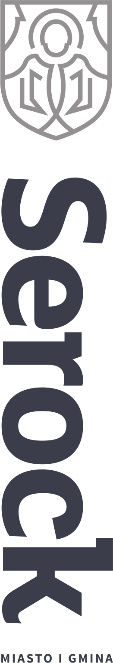 serock.pl
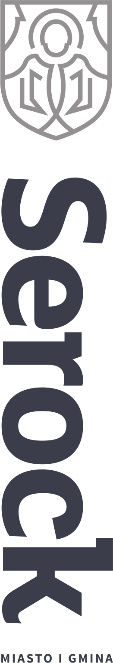 • 18.09.2023
OTWARCIE WYSTAWY „Jezioro Zegrzyńskie – po słońce, po radość, po zdrowie...”.
Przed budynkiem CKiCz w Serocku
• 22.09.2023
Tango Argentyńskie – praktyka tangowa
Sala Widowiskowa CKiCz w Serocku
• 24.09.2023
VI Nadnarwiańskie Spotkania ze Sztuką
W programie:
- wystawa ceramiki Gizeli Mikulińskiej z pracowni CHOCHOLE
- wystawa fotografii Leszka Błachnio
- wiersze i mandale Elżbiety Ekiert
- wystawa rękodzieła Katarzyny Ankikiel
- koncert zespołu "Wolna Grupa Bukowina"
Prowadzenie: Jarosław Wasik
Sala Widowiskowa CKiCz w Serocku
serock.pl
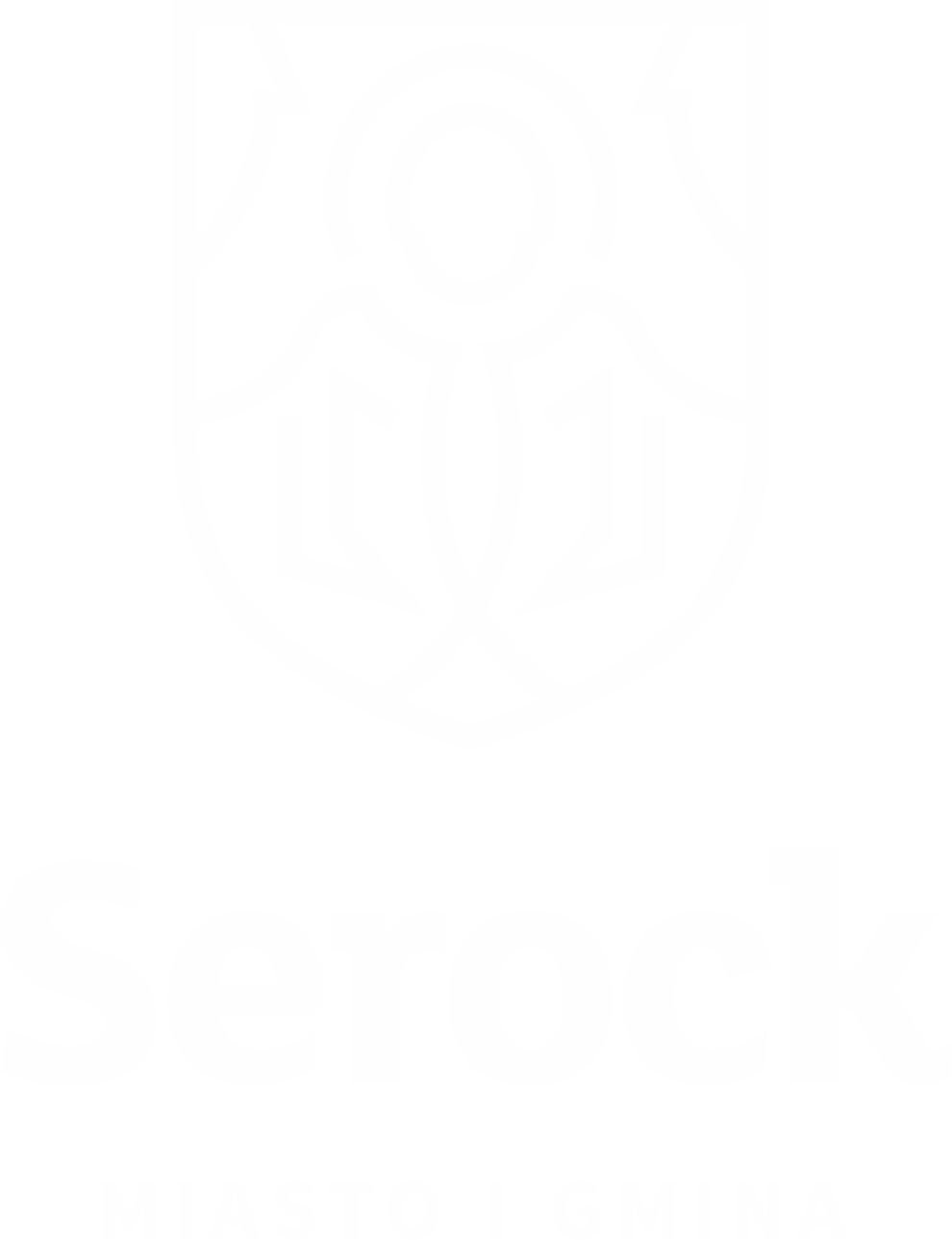 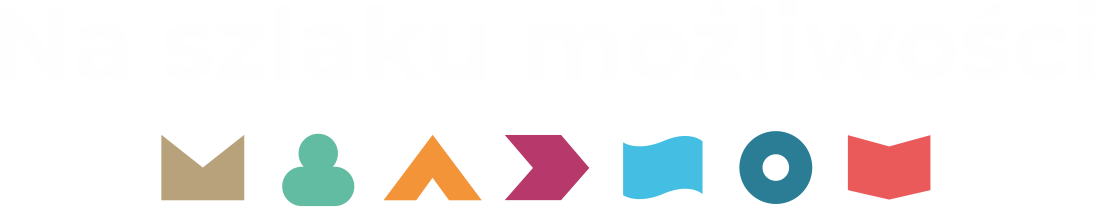